Velkommen til VUC Storstrøm Afd. Faxe
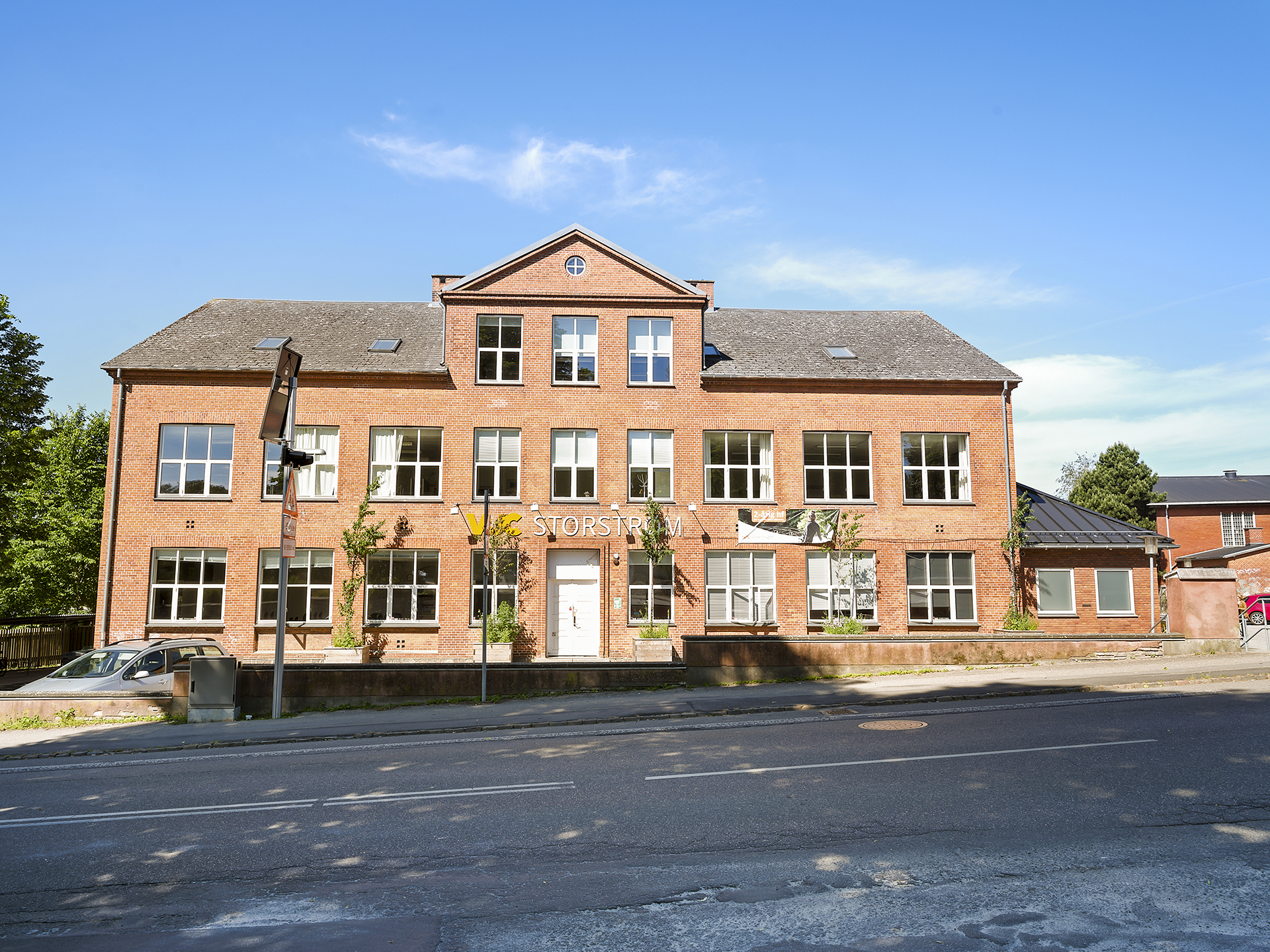 Fokus- 2-årig HF
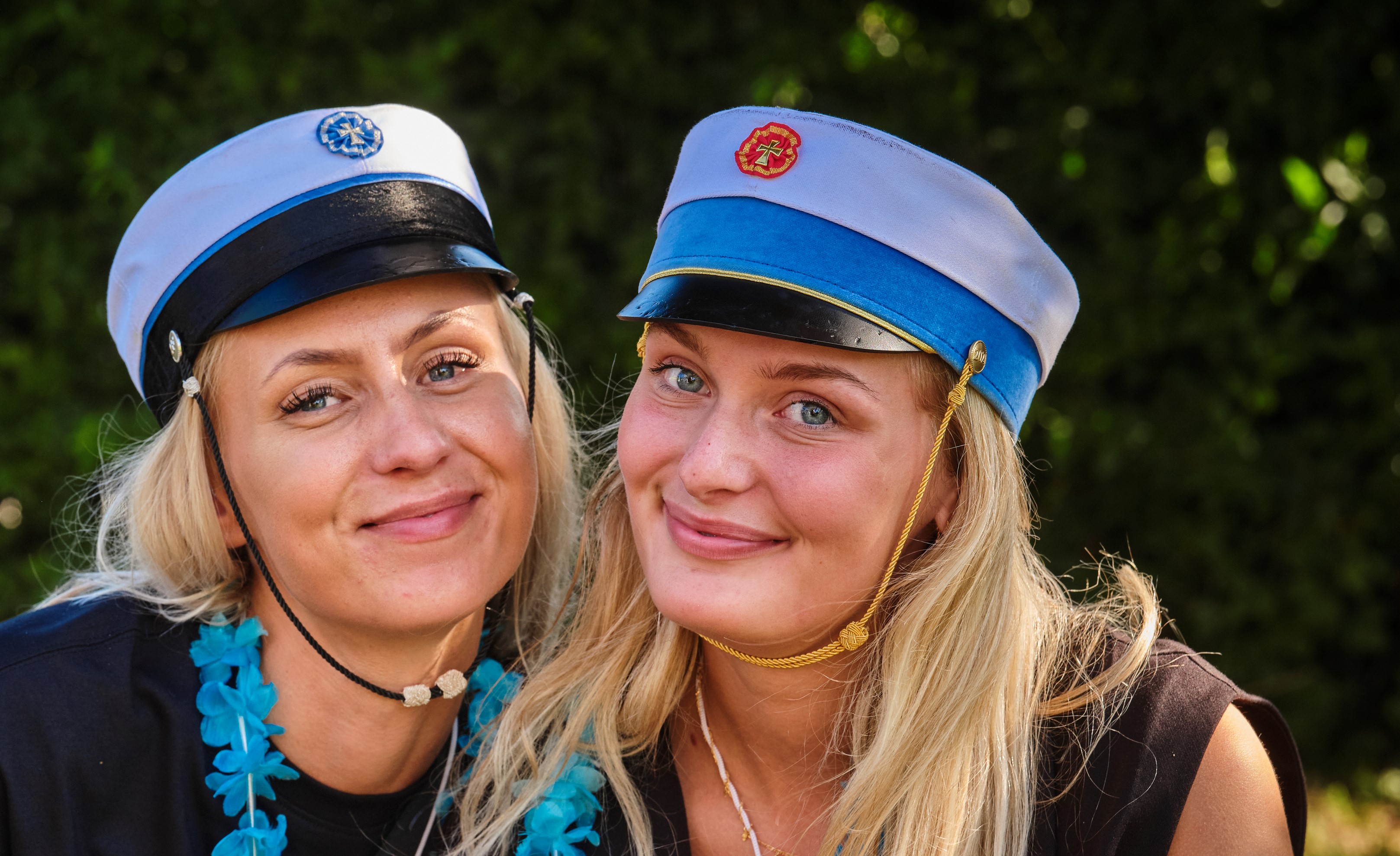 Dagsorden
Hvorfor VUC Storstrøm i Faxe? 
2-årig HF
HF2 over 3 år – Særligt tilrettelagt forløb
Studiestøtte
Ordblindeundervisning
Studievejledning
Optagelse på HF2 – Hvordan?
Spørgsmål
Campus Faxe
Faste undervisningslokaler
Ikke noget eksamensræs
Dejlig have, der bruges meget om sommeren
Har hyggelig fællesområder og kantinefaciliteter
Der er 0-tolerance over for mobning - af enhver art
Vi lægger stor vægt på åbenhed, rummelighed
Studiemiljø- Hvorfor VUC Storstrøm i Faxe
Vi er et mindre og trygt undervisningssted
Der er et godt studiemiljø, hvor alle bliver set og hørt – også dig
Alle dine lærere kommer til at kende dig godt
Du kommer til at kende alle medarbejdere på VUC i Faxe
Du kan altid komme i kontakt med en vejleder
Vi tilbyder studiestøtte til studerende med særlige behov
Vi tilbyder særlig støtte ved ordblindhed
Du kan altid komme til at tale med uddannelseschefen
2-årig HF - Gymnasial ungdomsuddannelse på 2 år
Du følger en stamklasse
Forbereder dig til videregående uddannelse
Består af en række obligatoriske fag, obligatoriske faggrupper, fagpakker, projekt-/praktikperioder samt SSO
2-årig HF- den obligatoriske del i detaljer
Obligatoriske fag: 

Dansk A, Engelsk B, Matematik C og Kreativt fag 
	Kreativt fag: Vælg ml. billedkunst C, idræt C og mediefag C
Naturvidenskabelig faggruppe: 
	Biologi C, Geografi C og Kemi C
Kultur- & Samfundsfaglig faggruppe: 
	Historie B, Samfundsfag C og Religion C

Større skriftlig opgave
Fagpakkefag og valgfag
Karrierelæring
2-årig HF- det 2-årige forløb
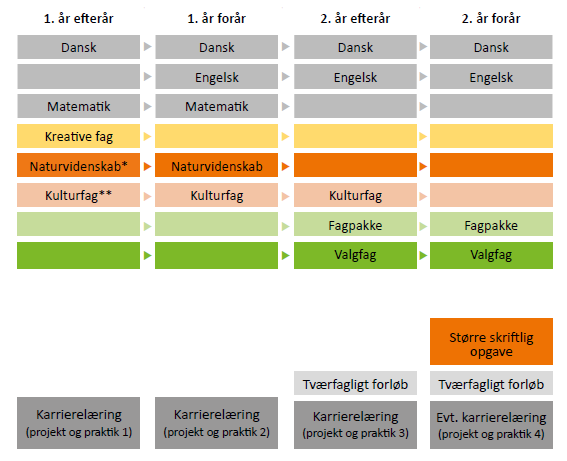 HF2 på 2 år – skema eksempel
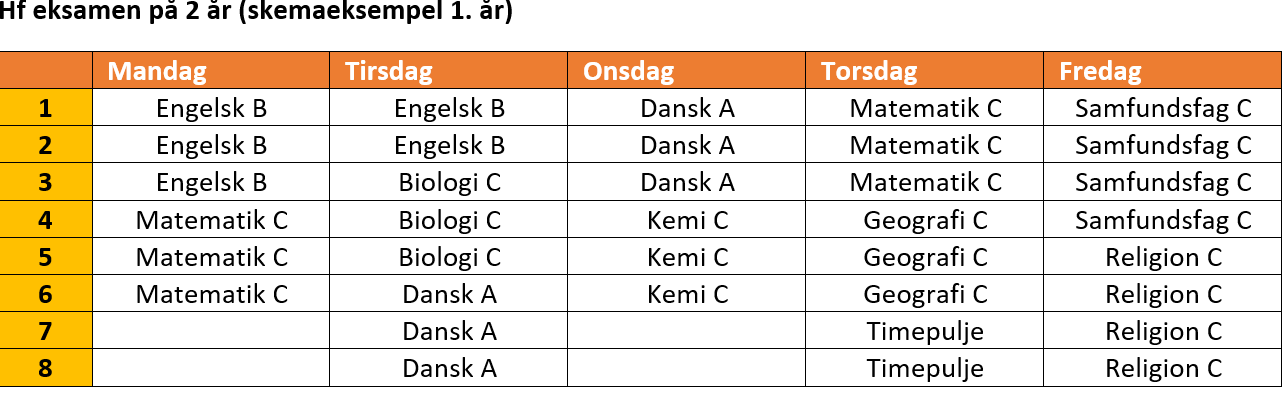 Hf2 på 3 år - skemaeksempel
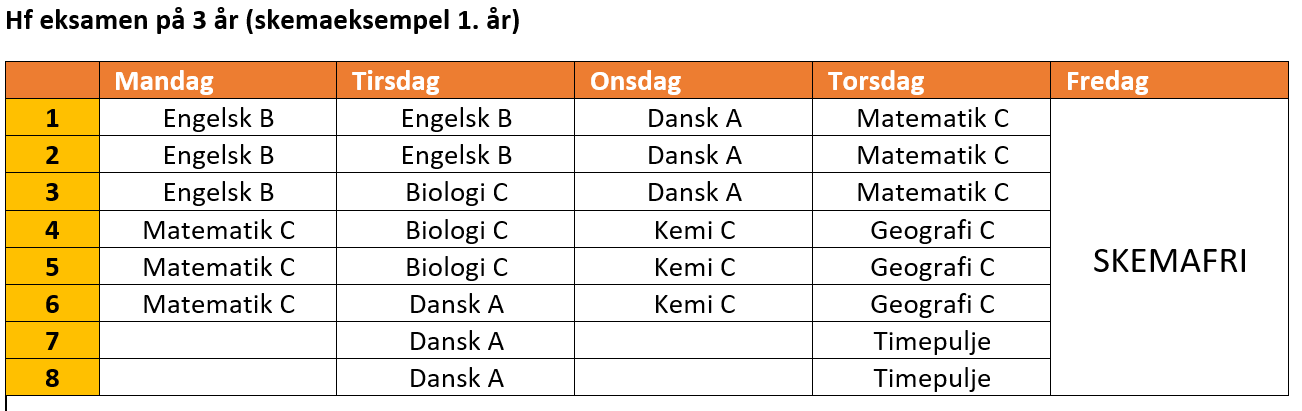 Særlige behov- studiestøtte og støtte for ordblinde
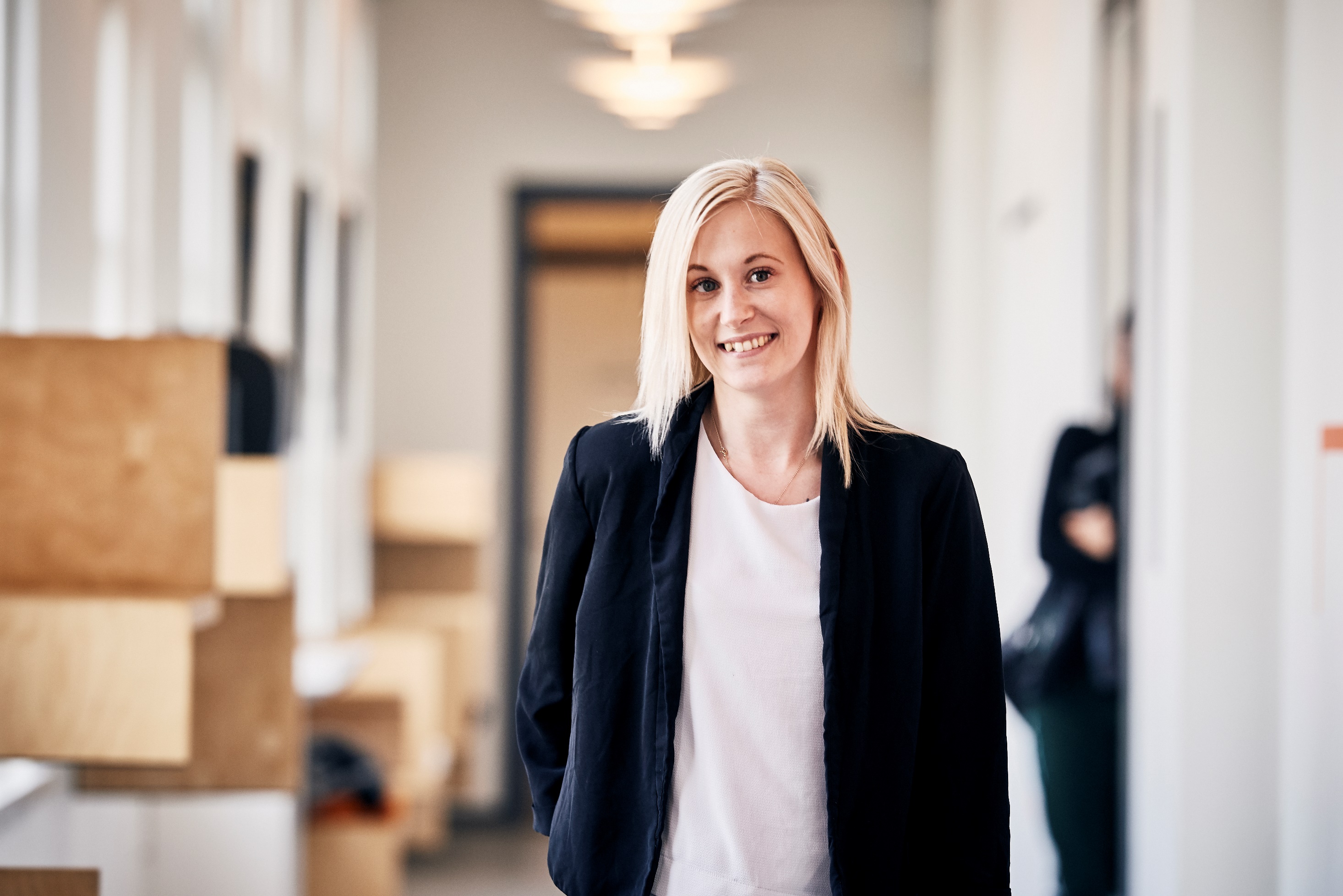 Hverdagen med studiestøtte
Der udpeges en fælles kursist-tutor
Fast mødetidspunkt hver uge de første 2 uger med kontaktlærer og andre lærere ved behov
Herefter fast mødetidspunkt hver 2. uge
Stort fokus på trivslen og udviklingen for kursister på det 3-årige forløb 
Kontaktlærer eller vejleder er i kontakt med forældrene efter behov
Særligt lokale, hvor man kan trække sig tilbage
Særligt eksamenskursus
Ordblindeundervisning
Gratis undervisning for ordblinde

Undervisningen er tilpasset den enkelte kursist.
Der undervises på små hold med max 6 deltagere.
Der er mulighed for undervisning både dag og aften.
VUC Storstrøm tilbyder også særlig tilrettelagt engelsk for ordblinde.
Kursistrådet
Kursistrådet har fokus på trivsel og sammenhold kursisterne imellem – også på tværs af uddannelser.

Kursistrådet arrangerer forskellige aktiviteter, der er med til at skabe et godt fællesskab, fx
 
Trivselsmøder
Fredagsbar/-café
Introfest
Gallafest
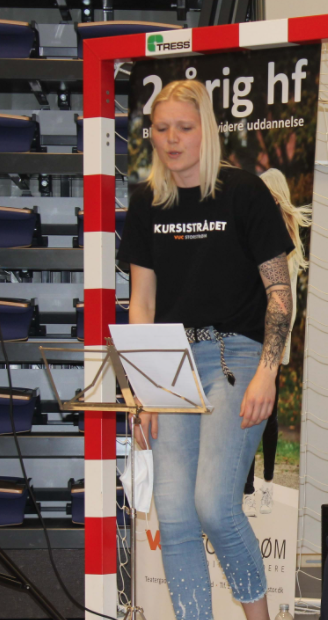 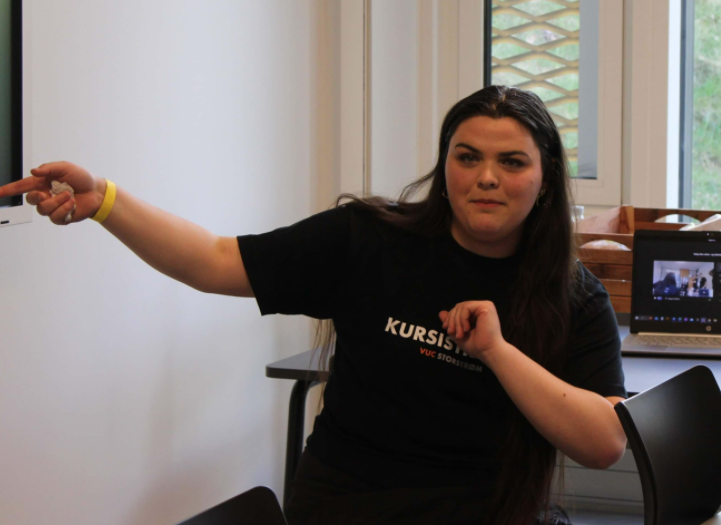 Vejledning- Studievejledningen er til for dig!
Vejlederne er din første kontakt på VUC Storstrøm og de kan træffes hver dag

Vejlederne kan bl.a. hjælpe dig med 

Vejledning i fag og niveauer.
Personlig vejledning, hvis du har problemer ift. dit studie.
SPS-støtte.
Oplysninger om økonomiske muligheder som studerende (SU).
Undervisning omhandlende eksamensangst.
Karrierevalgsvejledning samt vejledning om valg af videregående uddannelser.

Vejlederne er dine rådgivere, hvad du taler med dem om, er fortroligt.
Hvordan kommer jeg ind på en 2-årig HF?
Optagelse på HF
Du kan optages:

Direkte fra 9.klasse 
Direkte fra 10.klasse
Direkte fra AVU
Hvis du har været i arbejde eller andet efter folkeskolen
Optagelse på HF
OBS:
Hvis du går i 9. eller 10.klasse, skal du søge om optagelse inden den 1. marts 2022
For de der har en almen forberedelseseksamen (avu) eller lignende, er ansøgningsfristen den 15. marts 2022
Hvis du ikke når det inden disse datoer, er du altid velkommen til at kontakte en studievejleder
Opfylder du ikke adgangskravene vil der være optagelsesprøver i løbet af foråret/sommeren
Spørgsmål
1-årige genvejspakker
1-årige genvejspakker

Bliv kvalificeret til optagelse på en af følgende uddannelser:

Pædagog
Socialrådgiver
Sygeplejerske
Bioanalytiker
Fængselsbetjent (dansk C, engelsk C, samf. C og psyk. C/eller Idræt C)
EUD Buss.
2 årig HF
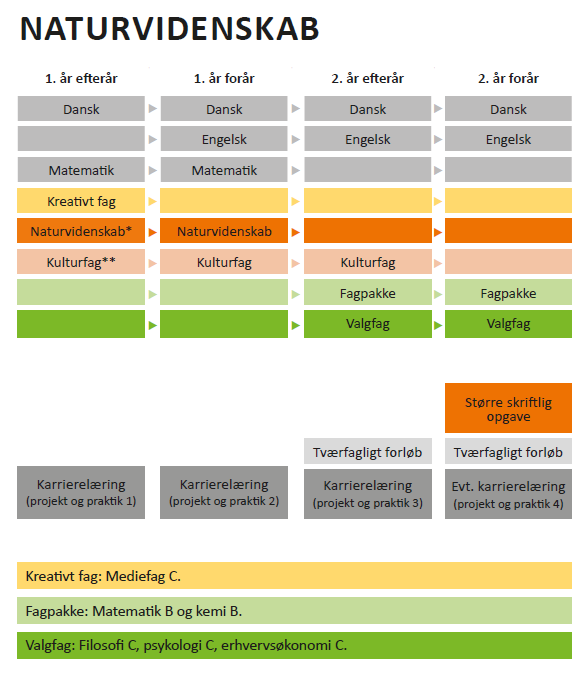 2 årig HF
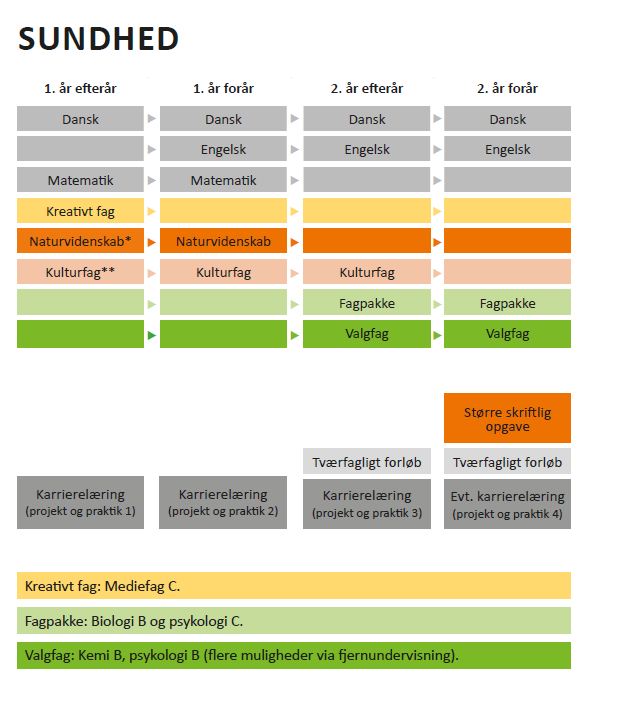 2 årig HF
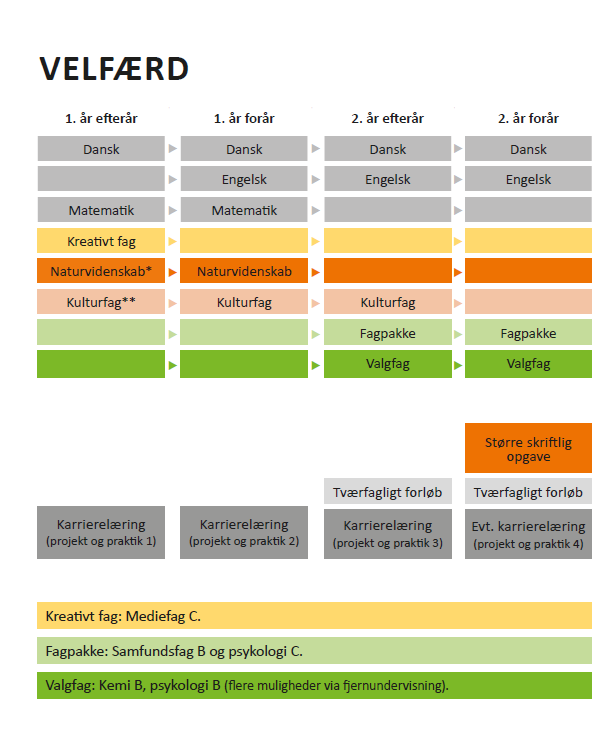 VIDEO- Ordblind? Bliv testet.
VIDEO- Hvad kan man bruge en HF-eksamen til?
VIDEO- Hvad er det bedste ved HF på VUC?
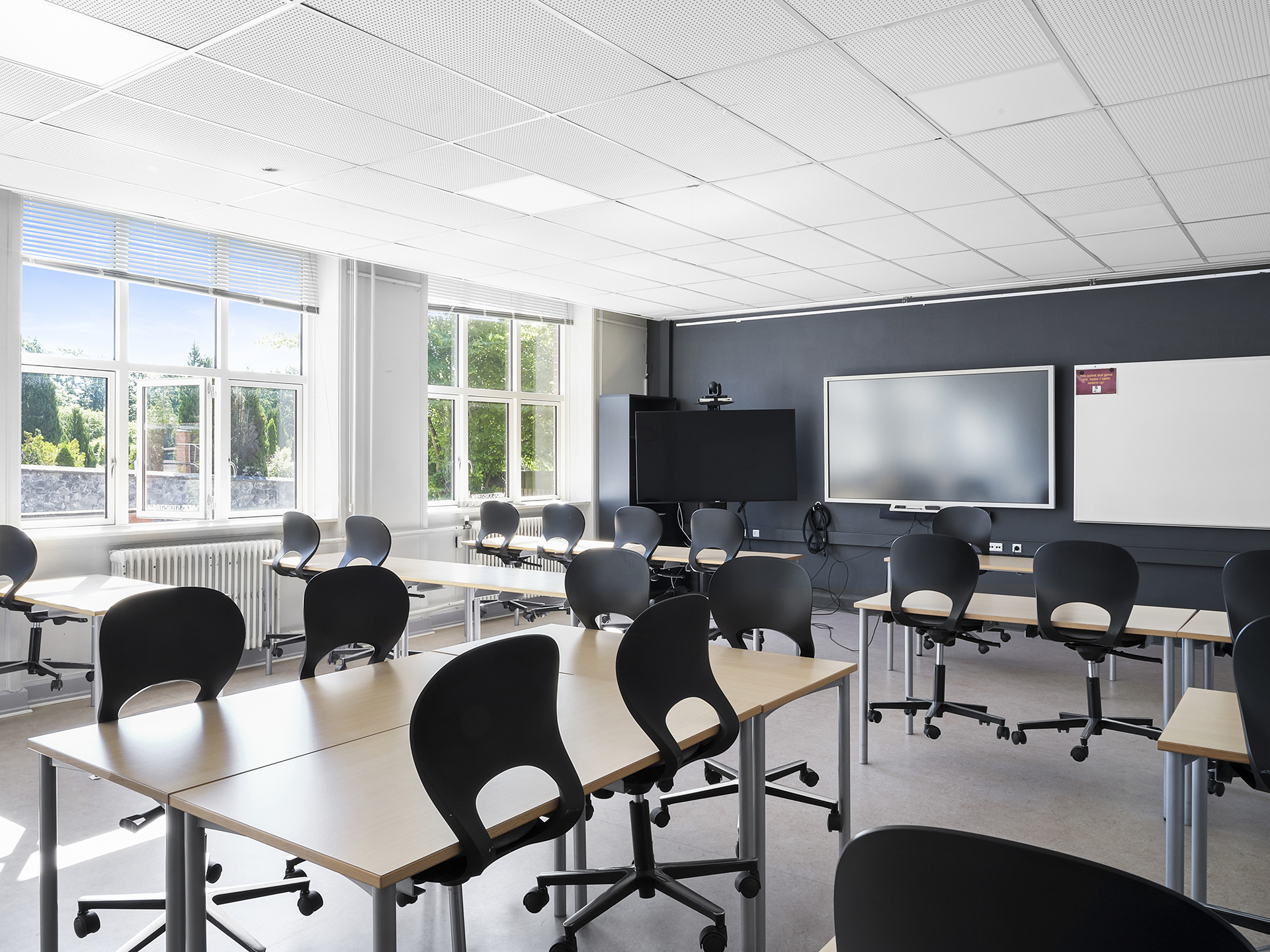 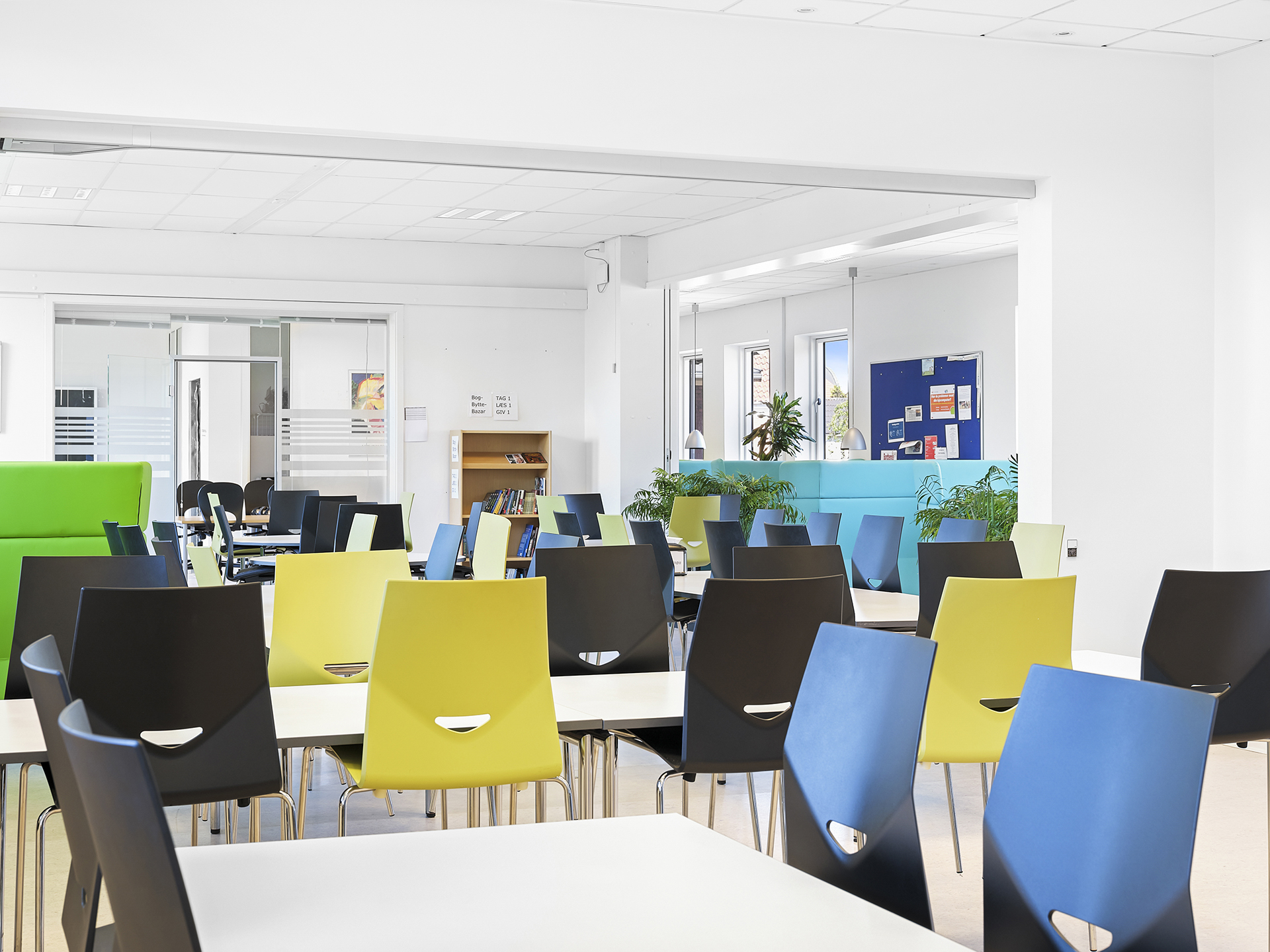 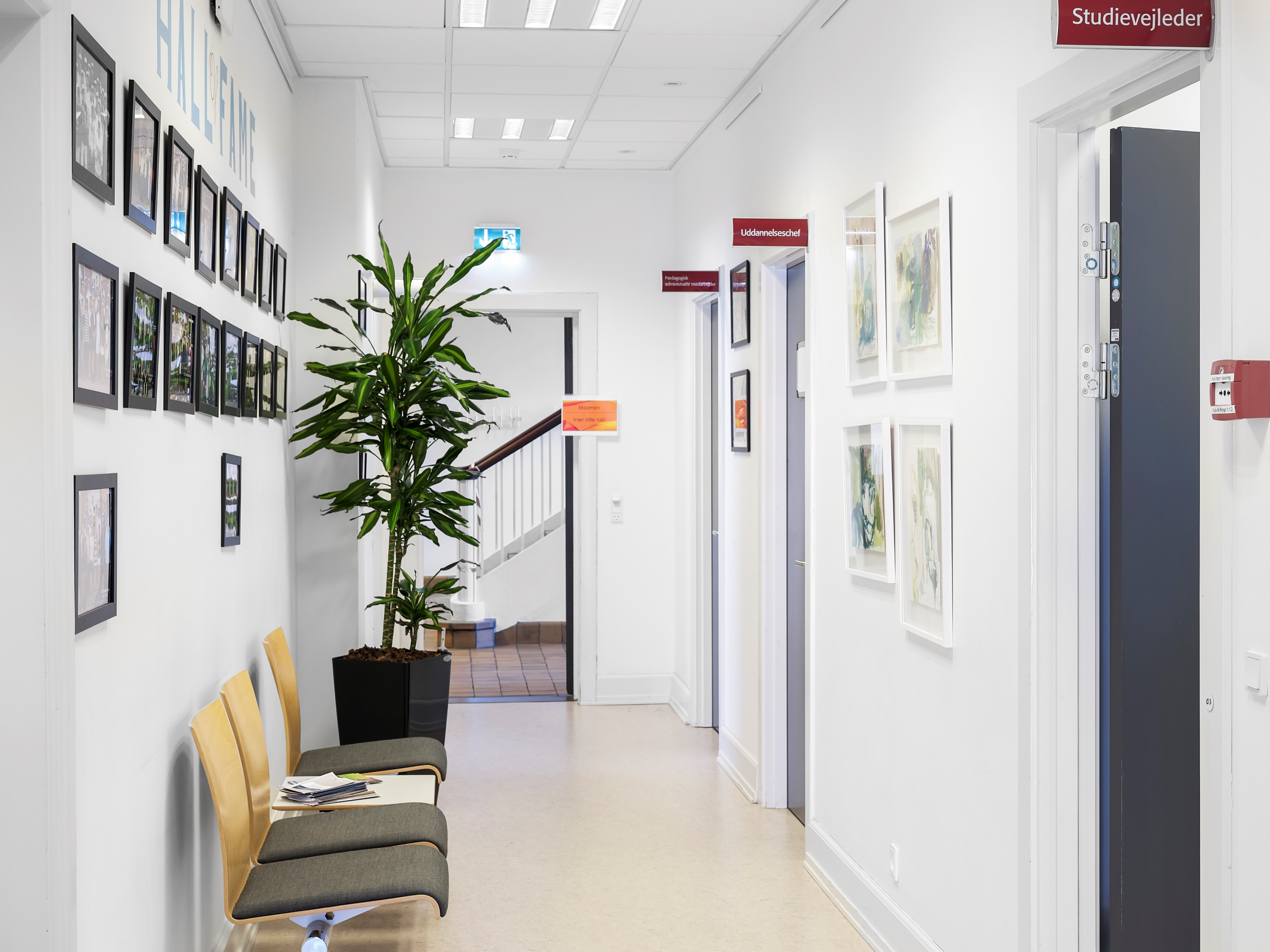